7AWK1101 　秋山　優貴
IKEAの製品と素材
イケアとEUの新たな化学物質規則について
イケアでは、人体や環境に悪影響を与える恐れのある化学物質や原材料の使用を一切使用しない製品の開発に取り組んでいる。EUの新たな化学物質規則制は、化学物質に対するイケアの予防組み立て取り組み方法が一致する事から、イケアではその導入を歓迎している。今後、販売されるすべてのイケア製品は、REACH規則に適合する。

REACHの概要（欧州における化学物質の総合的な登録・評価・認可・制限の制度）
　　目的・人の健康と環境の保護、欧州化学産業の競争力の維持向上

　　参考文献　http://www.env.go.jp/chemi/reach/reach.html
環境に配慮したデザイン
デザイナー、製品開発担当者、技術者は、最初のデザイン段階から製品のライフスタイル全体を通して、製品の安全性や品質、環境への負荷を考慮しなければなりません。

イケアでは「e-wheel」というメゾッドを採用し、製品が環境に与える影響を把握・評価している。数種類の検査があり、原材料、生産、使用、寿命の４段階に分かれています。
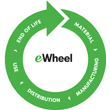 リスク評価と製品試験
毎年、開発段階のイケア製品に対して、何千ものテストが実施されます。生産段階ではさらに多くのテストが行われます。製品の生産が承認されると、製品や生産方法に対するあらゆる変更案について、リスク試験を行うか検討する。
使用が禁止されている化学物質については、含有量がイケアの要求事項に適してなければならない。イケアでは、外部監査機関による認証を毎年受けている第三者認証試験に委託して、抜き取り試験を実施しています。


　安全性を徹底した製品作り
参考文献
http://www.ikea.com/ms/jaJP/abouikea/index.html　　－イケアホームページ　

　　　 http://www.env.go.jp/chemi/reach/reach.html　－EU,REACHの概要